Государственный бюджет. Бюджетный дефицит и государственный долг.
Задание: Изучить лекцию, законспектировать.
Составить схему лекции и три вопроса ( быть готовыми ответить на них устно)
Государственный бюджет
Государственный бюджет – один из инструментов государственного регулирования экономики, основной финансовый план образования и использования централизованного фонда денежных средств государства.
Основными элементами государственного бюджета являются доходы и расходы. К доходам относятся налоги и сборы; к расходам – финансирование экономики, социально-культурных программ, обороны и управления.
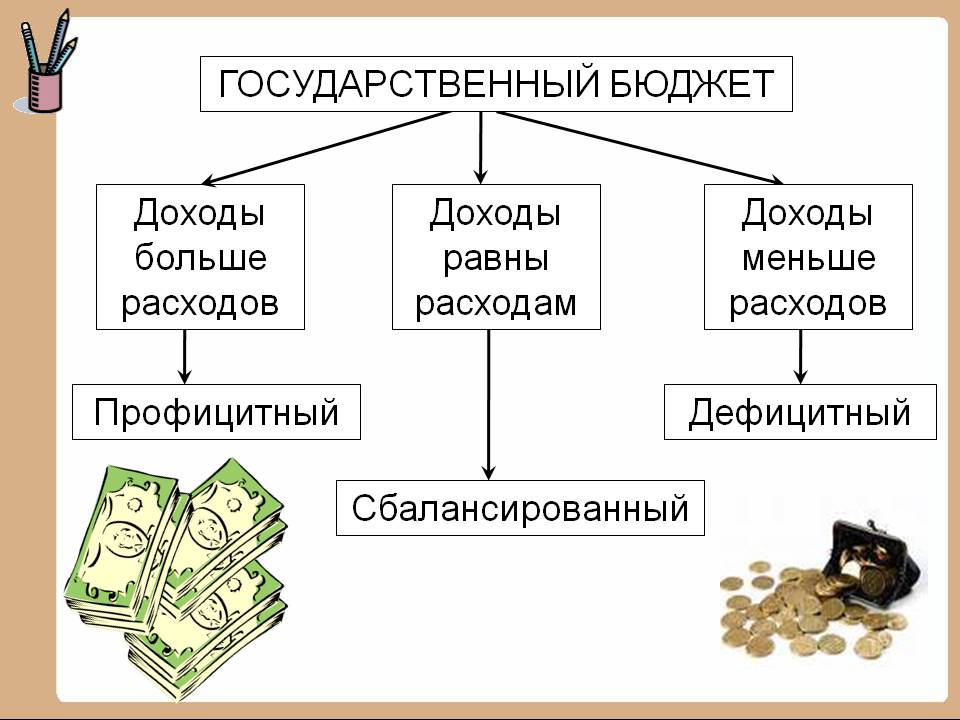 Баланс доходов бюджета означает равенство его доходов и расходов. Если расходы превышают доходы, то имеет место дефицит, а в случае превышения доходов над расходами – профицит, или излишек
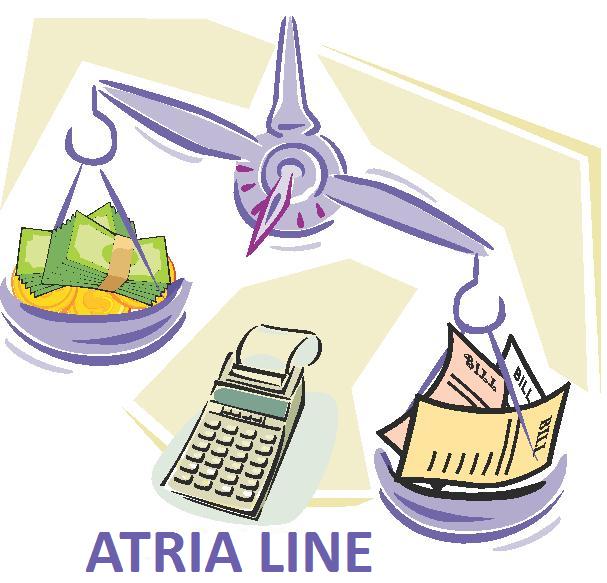 Существуют несколько понятий бюджетного дефицита.
Структурный дефицит
структурный дефицит – это разность между текущими государственными расходами и доходами, которые поступили бы в бюджет в условиях существующей налоговой системы при полной занятости населения;
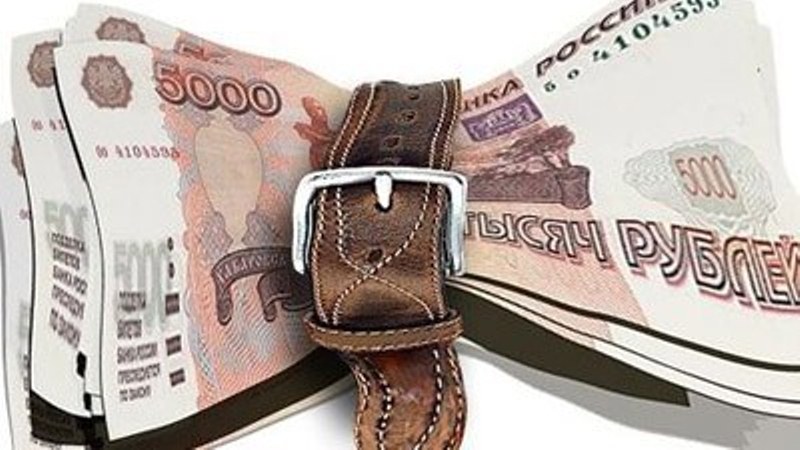 Фактический дефицит
фактический дефицит – это разница между доходами и расходами фактически исполненного бюджета
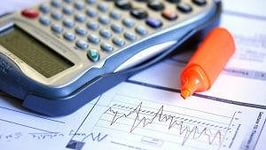 Циклический дефицит
циклический дефицит – это разница между фактическим и структурным дефицитом
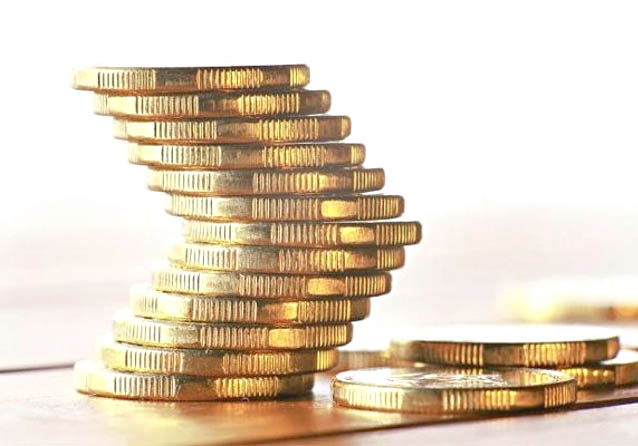 Первичный дефицит
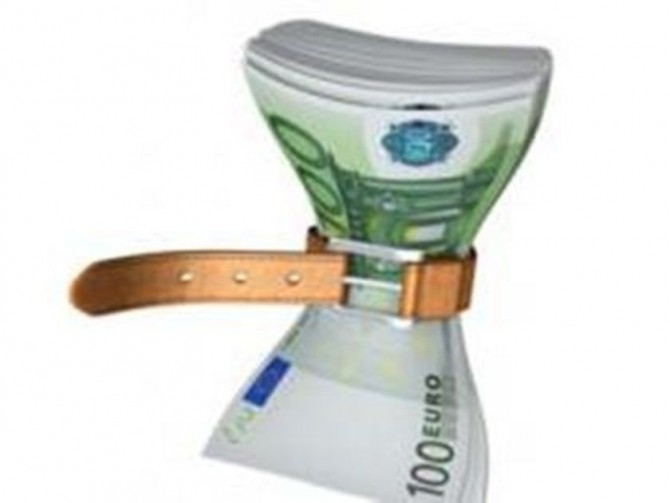 первичный дефицит – это общий дефицит государственного бюджета, уменьшенный на сумму выплат по государственному долгу.
Причины образования бюджетного дефицита
Рост государственных расходов в связи со структурной перестройкой экономики и необходимостью развития промышленности.
Сокращение доходов государственного бюджета в период экономического кризиса.
Чрезвычайные обстоятельства (войны, массовые беспорядки, крупные катастрофы, стихийные бедствия)
Неэффективность финансовой системы государства.
Политический популизм, выражающийся в росте социальных программ, не обеспеченных финансовыми ресурсами.
Коррупция в государственном секторе.
Неэффективность налоговой политики, вызывающая увеличение теневого сектора экономики.
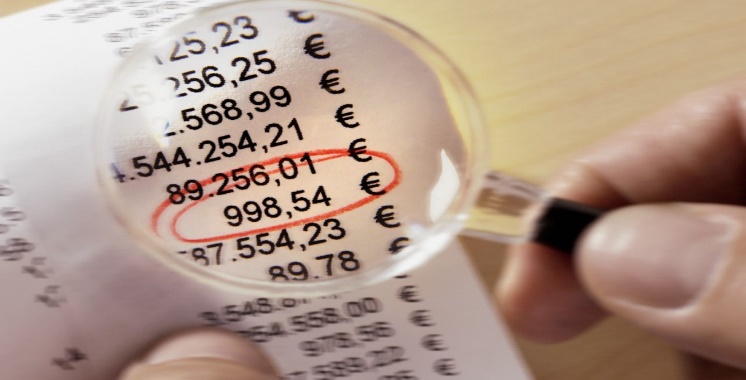 Классификация бюджетного дефицита
По характеру возникновения, бюджетный дефицит может быть случайным либо действительным. 
Случайный бюджетный дефицит обусловлен временными разрывами в поступлении и расходовании средств. 
Действительный дефицит объясняется невосполняемым отставанием роста доходов бюджета от роста расходов.
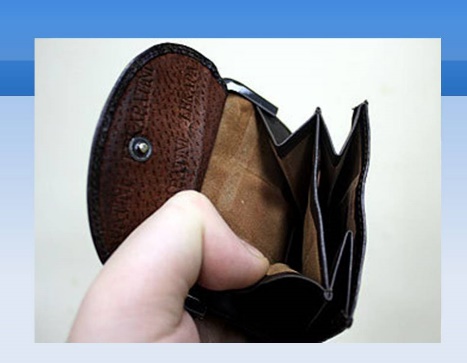 По продолжительности, бюджетный дефицит может быть хроническим или временным. 
Хронический дефицит повторяется в бюджете из года в год. Чаще всего хронический дефицит является следствием продолжительного экономического кризиса. 
Временный дефицит может длиться в течение не столь долгого срока. Он является не столь опасным для экономики и возникает в силу случайных колебаний доходов и расходов.
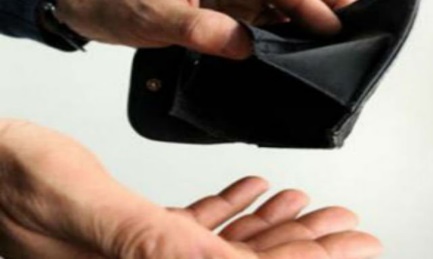 С учетом расходов по обслуживанию государственного долга, бюджетный дефицит может быть первичным либо вторичным. 
Первичный дефицит это чистое превышение расходов бюджета над доходами. 
Вторичный бюджетный дефицит не подразумевает превышения расходов над доходами, но объясняется наличием дополнительных расходов на процентное обслуживание уже существующего бюджетного долга.
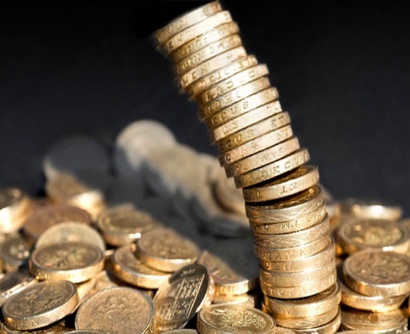 Пути преодоления бюджетного дефицита
сокращение бюджетных расходов;

изыскание дополнительных источников доходов;

заем денег;

денежная эмиссия.
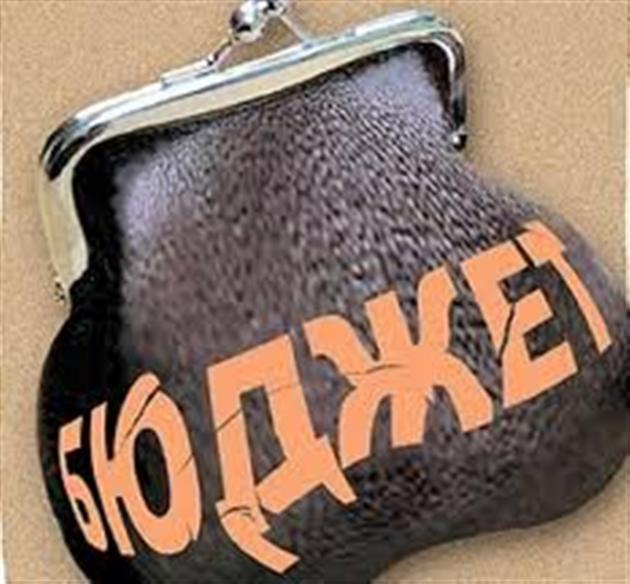 Государственный долг
Форма проявления бюджетного дефицита - государственный долг.
Государственный долг – общая сумма непогашенных дефицитов государственного бюджета, накопленная за время существования страны.
Основные формы государственного долга:
внутренний долг – задолженность государства своим собственным гражданам;
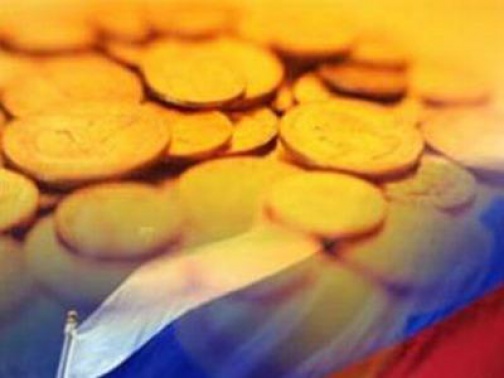 внешний долг – задолженность государства гражданам и организациям других стран;
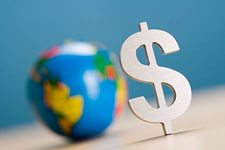 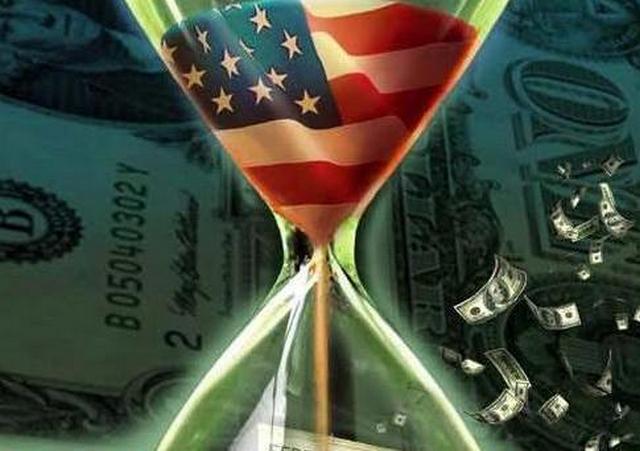 Управление государственным долгом
Управление государственным долгом – совокупность действий государства по погашению и регулированию суммы государственного долга, а также по привлечению новых заемных средств
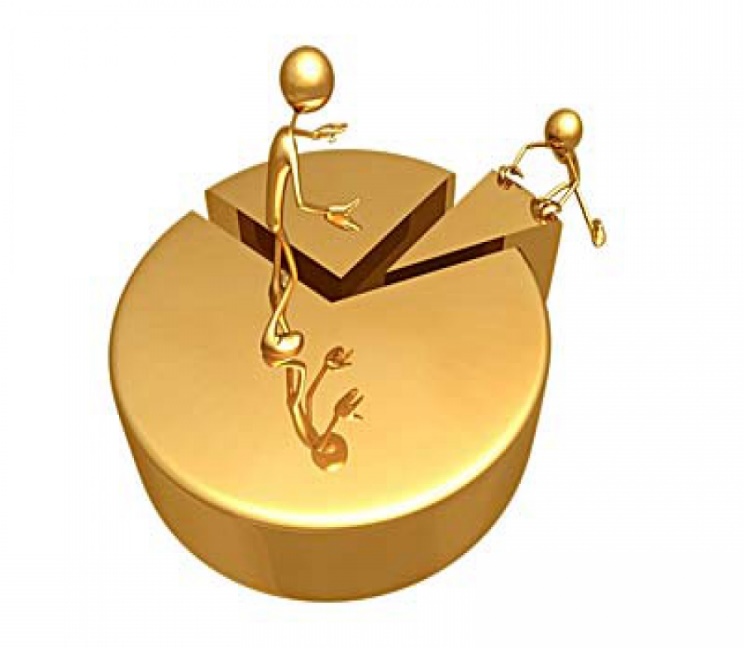 Основные средства:

-  бюджетные средства;

-  выпуск новых займов;

-  изменение условий займа.
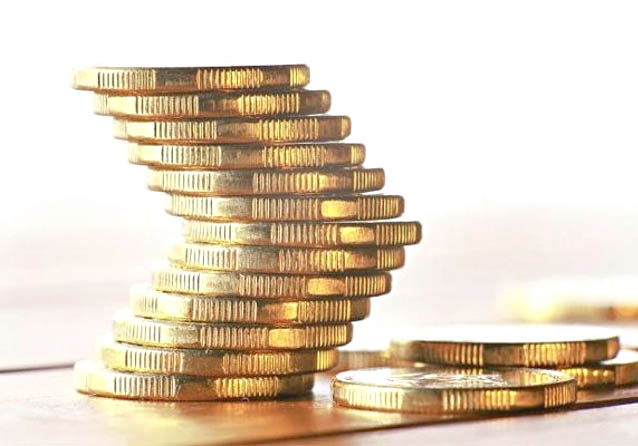 Государственный долг уменьшается, если образовывается первичный бюджетный избыток и если темп прироста реального национального дохода превышает реальную ставку процента
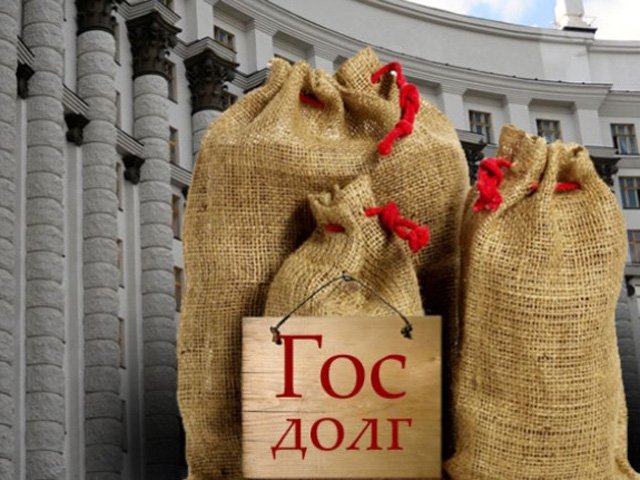 Интеллект карта